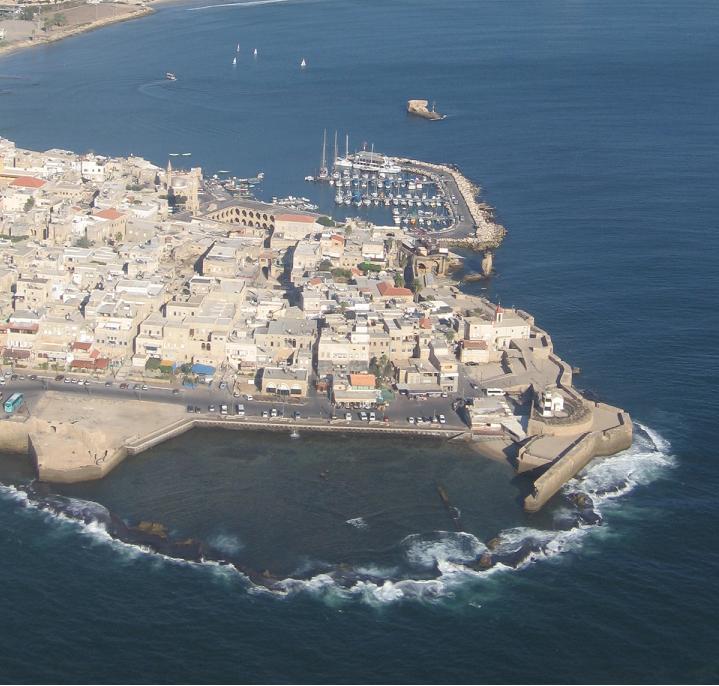 Accri, bastioni del porto crociato
Ottoman aqueduct to Acre at Kibbutz Lohamei HaGeta'ot
Remains of Crusader harbor
Old City of Acre
The Templar Tunnel
Old City of Acre, 1878 by Félix Bonfils
Port of Acre
Interior of Acre prison, circa 1938
Acre city hall
Baha'i pilgrims often visit  Acre
Acre Railway Station
Acre sea wall
Khan al-Umdan in the old city of Acre
Al-Jazzar Mosque
Refectory of the Hospitaller fortress
Baha'i shrine outside Acre, Bahji mansion
Carronade near the Old City